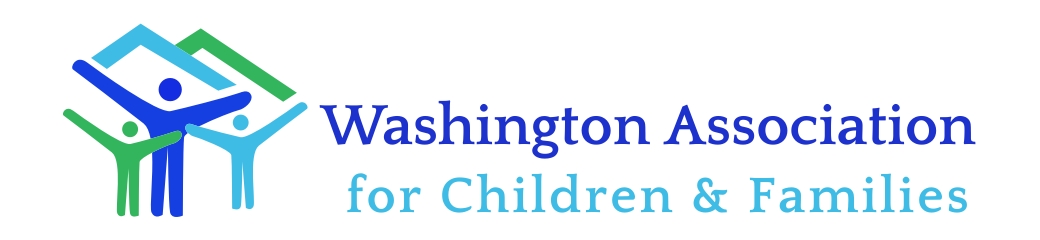 Member MeetingNovember 19,  2019
Agenda
Introductions
Approval of Minutes
Financial Report
Division Updates
2017-2010 WACF Accomplishments
Foster Care Funding Collaborative (FCFC)
Future of WACF
2020 Legislative Session
Introductions
Name
Title
Organization
WACF Board
President – Jeff Clare, Olive Crest (June 2021)
Vice President – Karen Brady, Ryther (June 2020)
Secretary – Susan Brooke, Lutheran (June 2020)
Treasurer – Ray Deck, Skookum Kids (June 2021)
BRS Chair – Nikki Brown, Community Youth Services (June 2020)
CPA Chair – Cindy Steele, Catholic Community Services (June 2021)
FPSS Chair – Charlotte Booth, Institute for Family Development (June 2020)
Immediate Past President – Brian Carroll, Secret Harbor (June 2021)
WACF Support Staff – Linda Conchi
Approval of minutes from September member meeting
Financial Report
Division Updates
FPSS – Family Preservation and Support Services – Chair, Charlotte Booth, Institute for Family Development, Vice Chair Shannon Bayne, CCS of Western WA. 

CPA – Child Placing Agencies- Chair, Cindy Steele, Catholic Community Services and Vice Chair, Nicole Mazen, Amara

Intensive Services – Chair, Nikki Brown, Community Youth Services and Vice Chair, Amy Woodward, Cedarbrook (East side lead)
WACF 2017-2019
Extension of FAR
BRS Rate Study
Ballmer/Giddens Funding
Hired an Executive Director
Membership Increased from 35-47 agencies in FY 19 
BRS rate increase
Hired a contract lobbyist
Asked to join the Joint Commission
Increased name awareness
Foster Care Funding Collaborative (FCFC)
FCFC Recruitment - 14 CPA and Thearupetic Foster Care Agencies
Helping Families get to the “right agency”
Foster.wachildrenandfamilies.org
Implemented the CAFAS for any CPA interested
Recruitment and data sharing
Increased peer learning
Potential model for future projects
Sustainability for WACF
How do we build a sustainable model for WACF?
[Speaker Notes: We’ve been looking at this question:

How do we build a sustainable model for WACF?

Here’s our trajectory in thinking:

our original model won’t work

Then what could work?  

Need more info

Let’s look at other orgs…

We’re here to bring you the results of our research]
Questions
[Speaker Notes: Our findings summarized – there’s more potential work to do, we just skimmed the surface]
What we looked at:
How we acquired data:
Notes on the data:
Looked at the most recent 990 data for each agency
Information is combined for agencies with more than 1 entity
Not all data points were available for all agencies, noted in results
[Speaker Notes: Our findings summarized – there’s more potential work to do, we just skimmed the surface]
Key Findings:  Revenues
Key Findings – WA State associations
Conclusions
A different model for WACF
Would a hybrid model work for WACF?
[Speaker Notes: 50/50 split for dues and grants for next 3 years

Drill down on the dues amount / members now & modest projections = what is average dues]
How do we get there?
Questions?